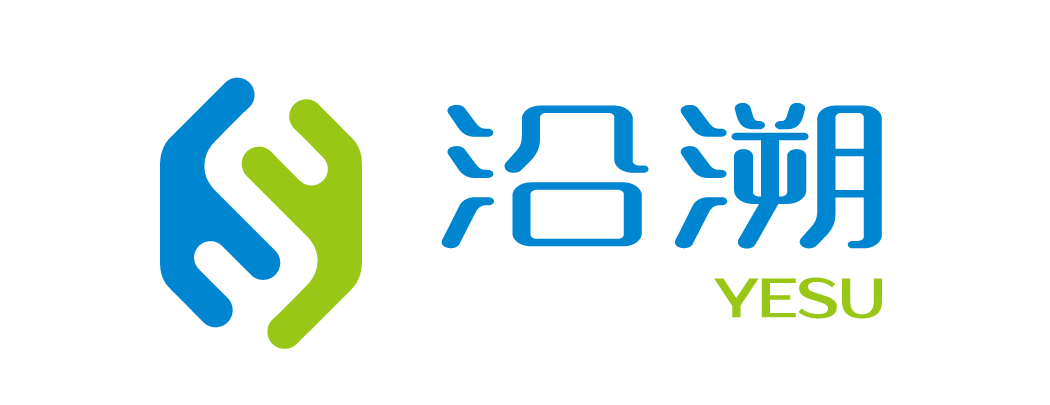 Brief Introduction of
Y44SE Plus STR Detection Kit
May 2023
Jiangsu Superbio Biomedical (Nanjing) Co.,Ltd.
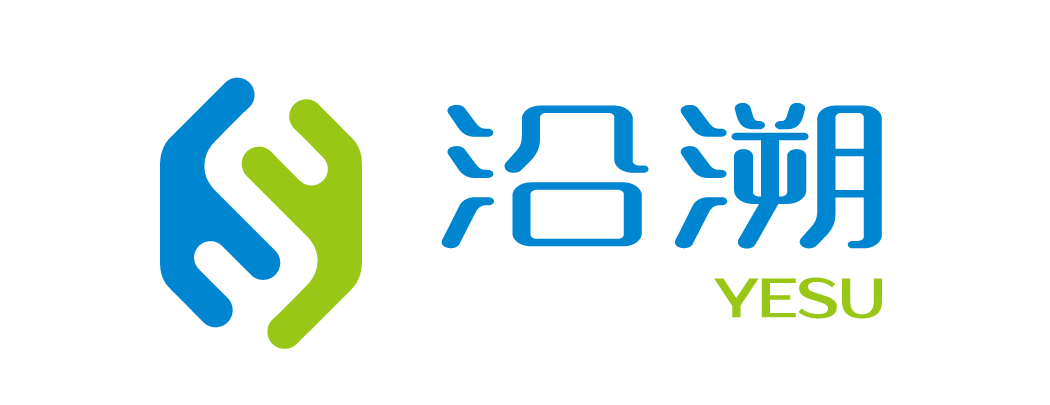 Features of Y44SE Plus
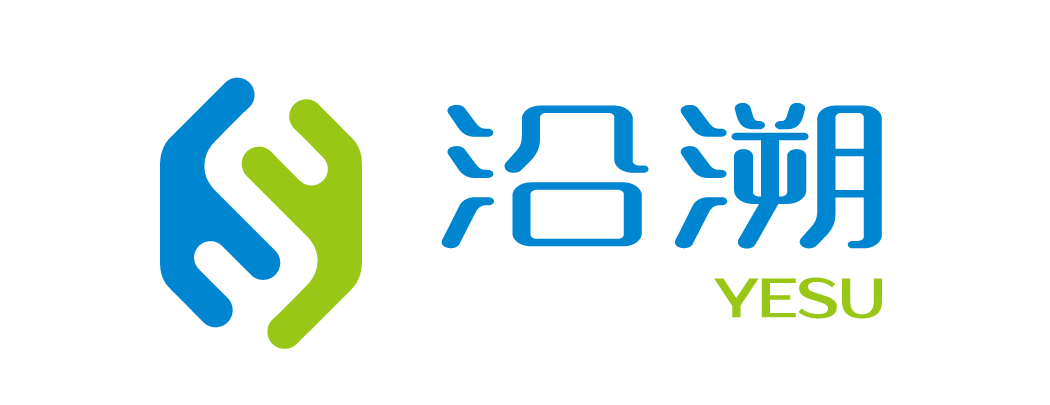 1.1 Features of Y44SE Plus STR Detection Kit
1. Y44SE Plus is a 6-color fluorescence detection kit which is applicable for detecting 41 Y-STR loci including 32 low mutating STR loci (mutation rate <1%) and 9 rapid mutating loci (mutation rate>1%), and 3 Y-indels. 

2. Y44SE Plus is applicable for Y-STR library building, especially suitable for male family investigation. This kit has strong discrimination power (DP)  and high accuracy. It includes all 35 loci that are required and selected in the Y library building standard.

3. Y44SE Plus contains 10 mini-STRs (loci within 220bp of amplification length), facilitating the acquisition of more DNA information from degraded specimens.

4. Strong compatibility. Y44SE Plus is compatible with the direct amplification of various samples and the amplification of purified DNA.

5. Rapid amplification.The whole PCR process using Y44SE Plus takes 70min.
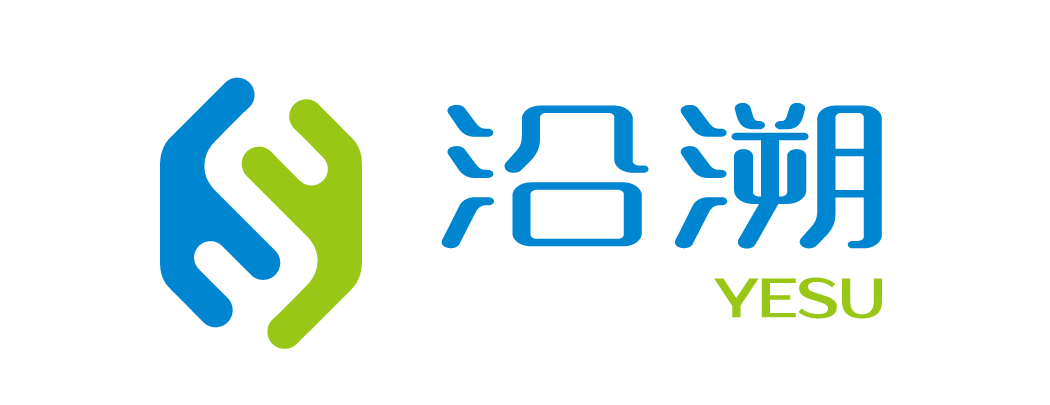 1.2 Loci Arrangement Diagram of Y44SE Plus
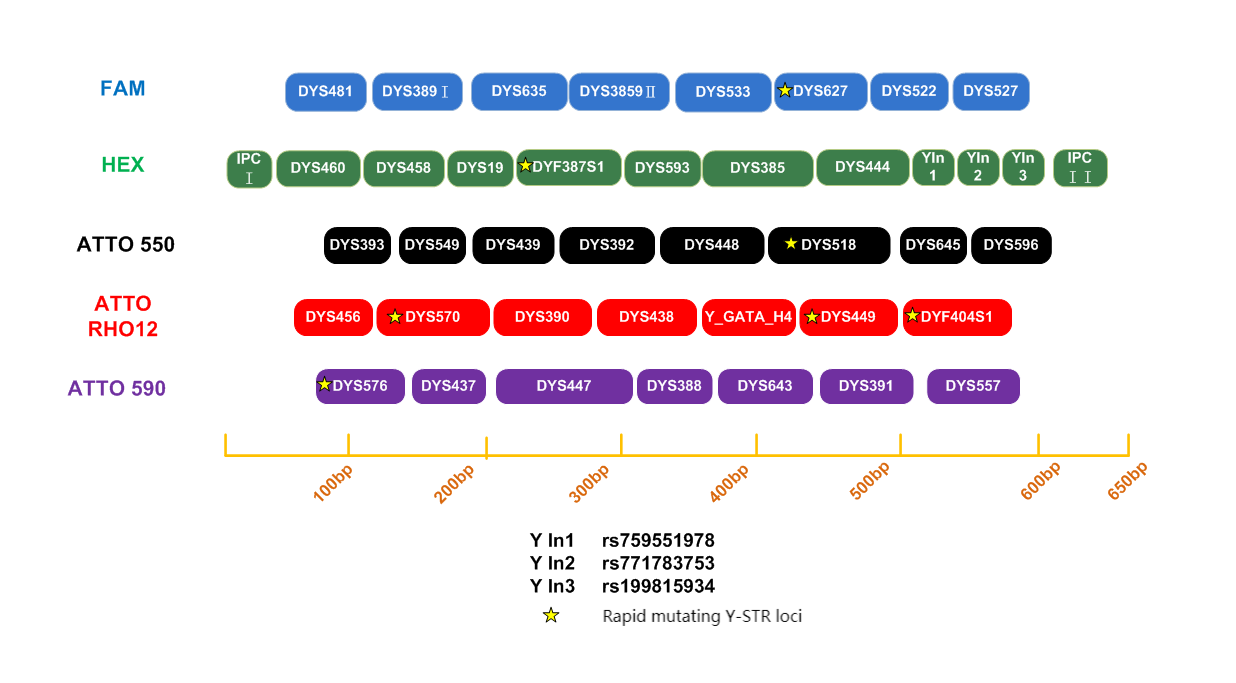 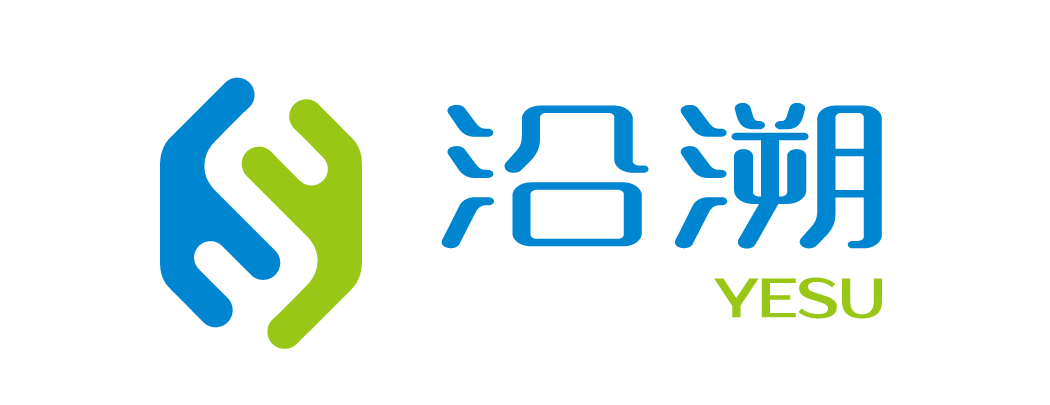 General Information of Y44SE Plus
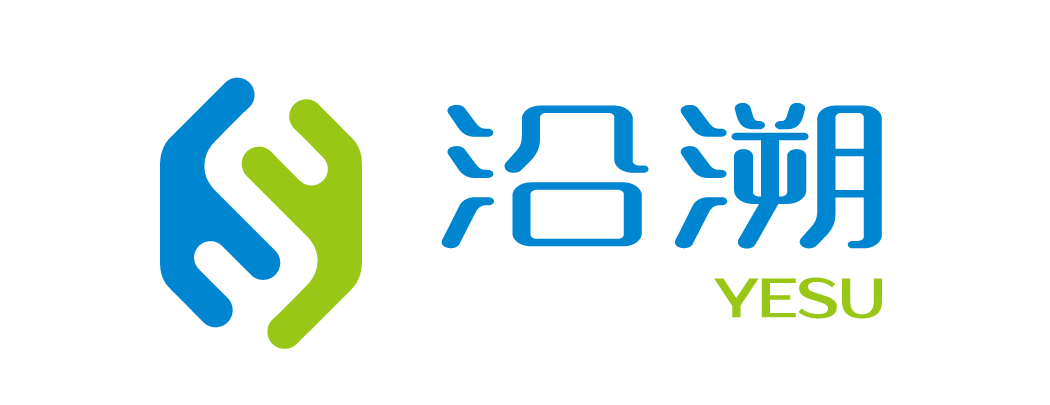 2.1 Y44SE Plus STR Detection Kit (100 RXN/Kit)
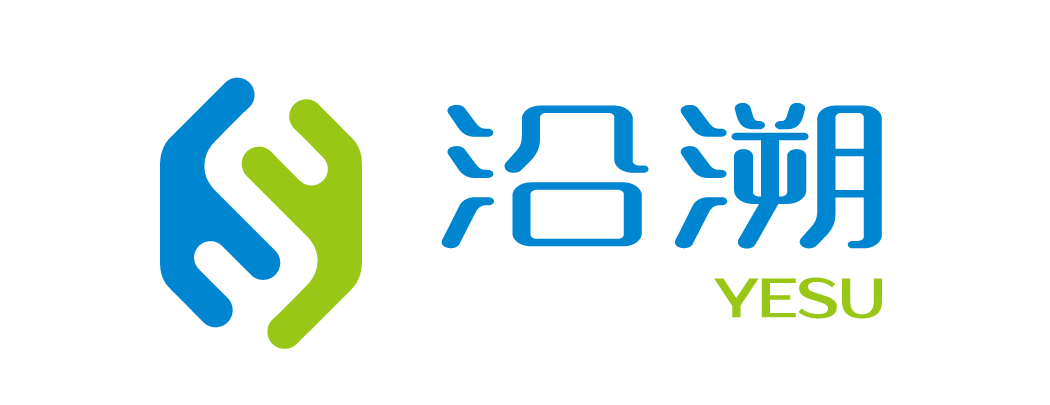 2.2 Reaction System and Procedures of Y44SE Plus STR Detection Kit
28-30
cycles
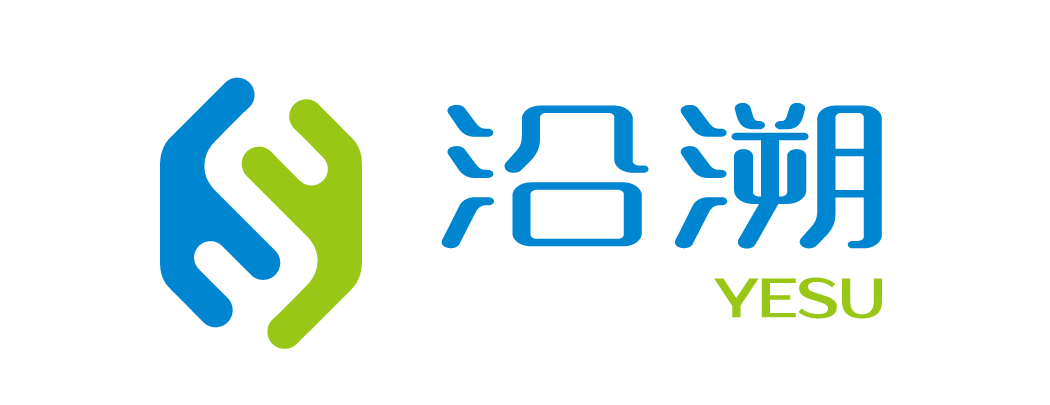 Amplification Results of Y44SE Plus
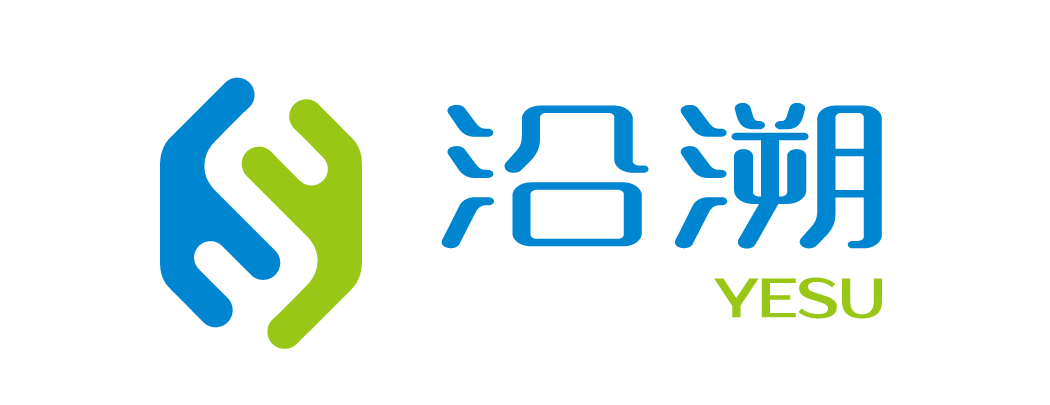 3.1 Amplification Results of Positive Control 9948 Analyzed on 3500
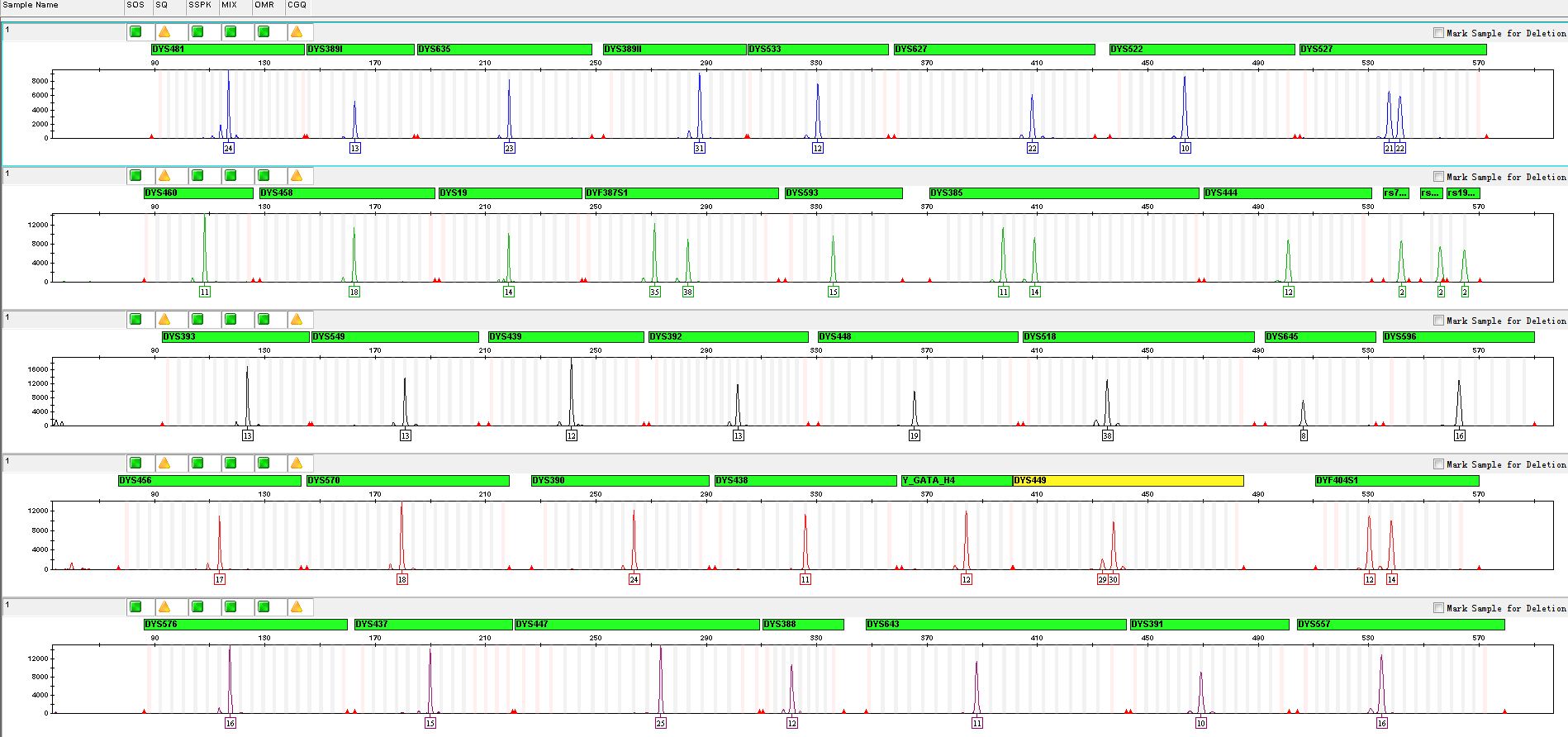 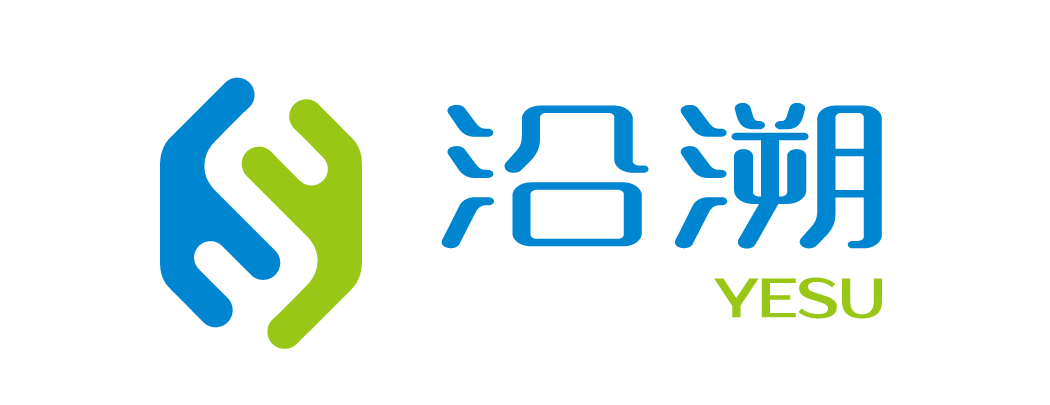 3.2 Amplification Results of LD Analyzed on 3500
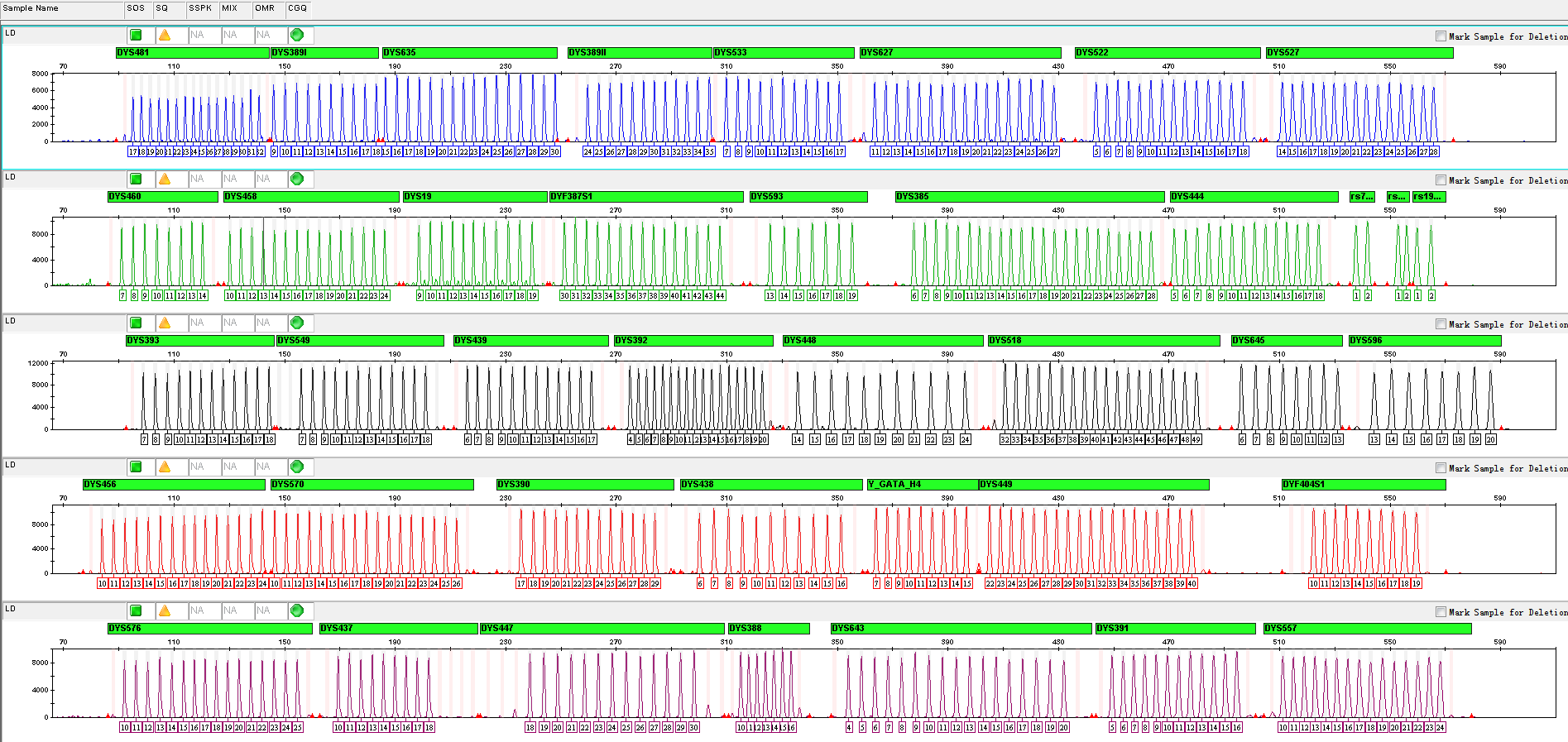 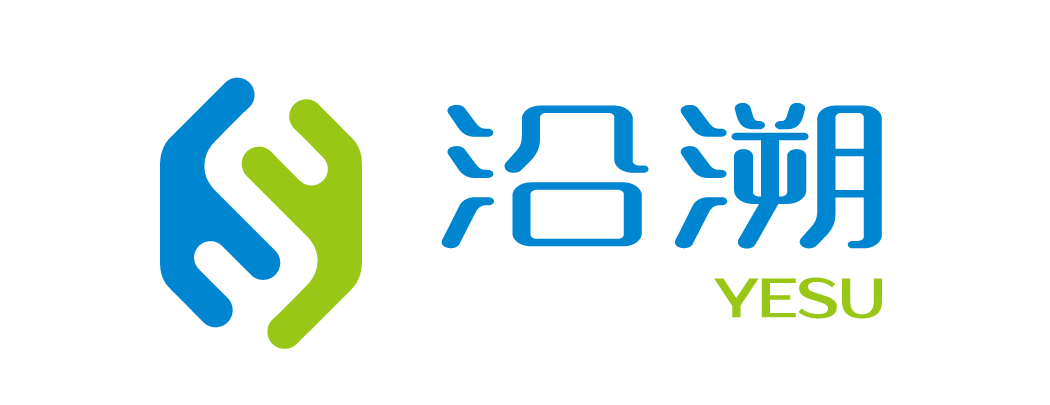 Service & Cooperation
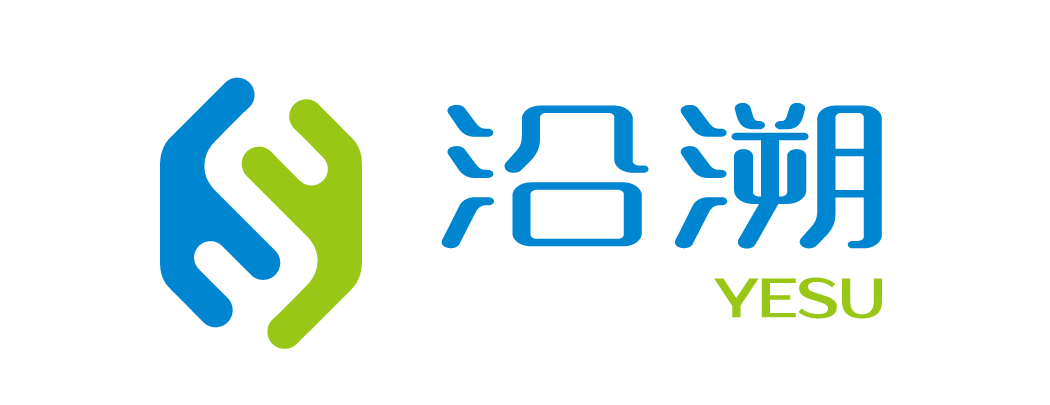 Service & Cooperation
Jiangsu Superbio Biomedical Co. Ltd., founded in 2011, is a cutting-edge technology enterprise owning the Practice License of Medical Institution, which specializes in  the research and testing of gene sequencing industry, and integrates R&D, production and sales. The company's products and services cover forensic testing, medical testing, food/environment/medicine testing, instrumentation and software.
      We are willing to provide clients with scientific research services related to forensic DNA testing, such as research projects and papers publication, solving all the difficulties encountered in the experiment for you.
      We sincerely look forward to cooperate with you in developing products and researching projects.
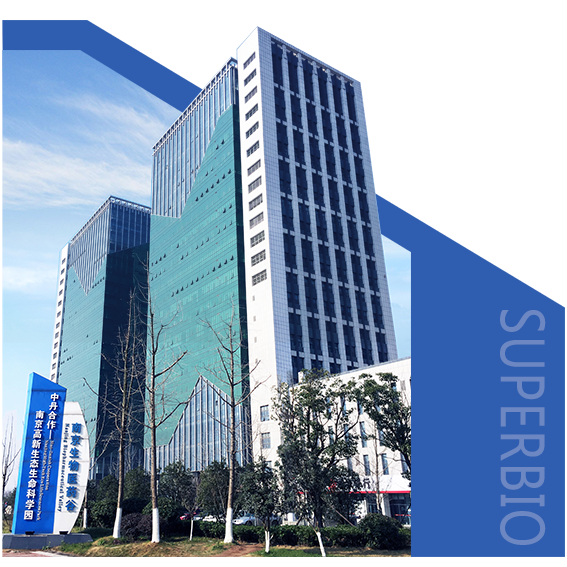 THANKS!
Contact Us
Address: Sino-Danish Ecological Life Science Industrial Park, No.3-1 Xinjinxhu Road, Pukou District, Nanjing
Tel: 400-616-2676
Website: http://www.superbio.cn/
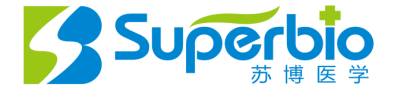